SPOJENÁ ŠKOLA INTERNÁTNA organizačná zložka ŠPECIÁLNA MATERSKÁ ŠKOLA so sídlom na Gorkého 614/18, 075 01 Trebišov
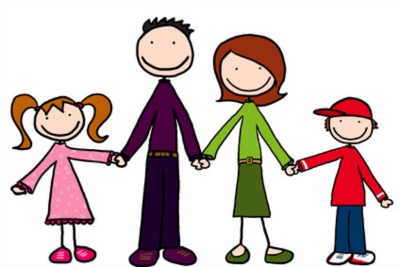 „MOJA RODINA”
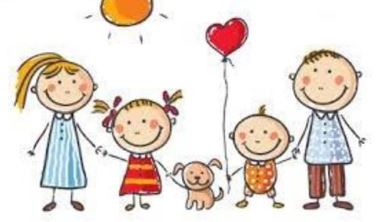 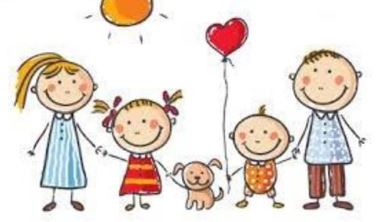 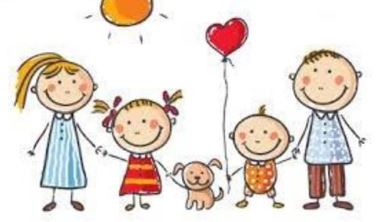 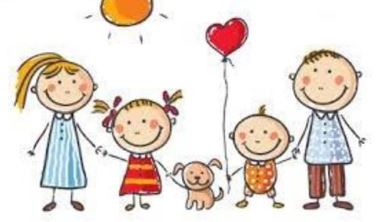 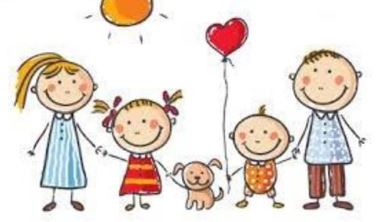 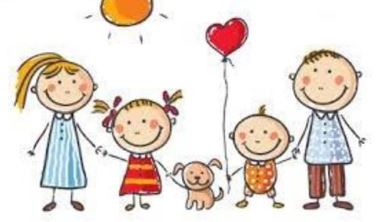 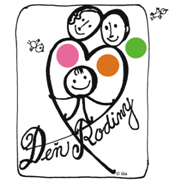 PONDELOK:
ČaSP/94 
Vymenovať a jednoducho opísať najbližších členov rodiny (mama, otec, sestra, brat, stará mama, starý otec) a pomenovať ich krstným menom.
INŠTRUKCIE PRE DETI A RODIČOV:

MILÉ DETI, DNES SA POROZPRÁVAME O VAŠEJ RODINE.
POPROSTE RODIČOV, ABY SI S VAMI PREZRELI PRILOŽENÉ OBRÁZKY A POROZPRÁVAJTE SA O TOM, KTO JE NA NICH A AKO VYZERÁ.
ZOBERTE SI FOTOGRAFIU VAŠEJ RODINY...
KTO JE NA FOTOGRAFII? POMENUJTE JEDNOTLIVÝCH ČLENOV RODINY. KTO TVORÍ VAŠU RODINU? AKO SA VOLÁ MAMIČKA OTECKO A SÚRODENCI KRSTNÝM MENOM? BÝVA BABKA A DEDKO S VAMI? POZNÁTE ICH MENÁ?
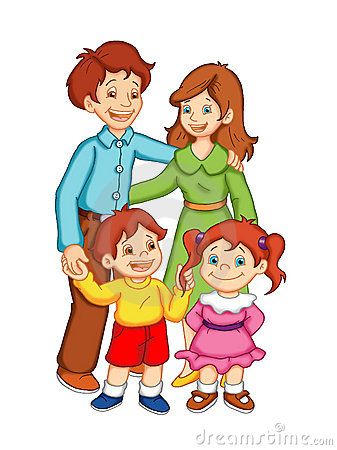 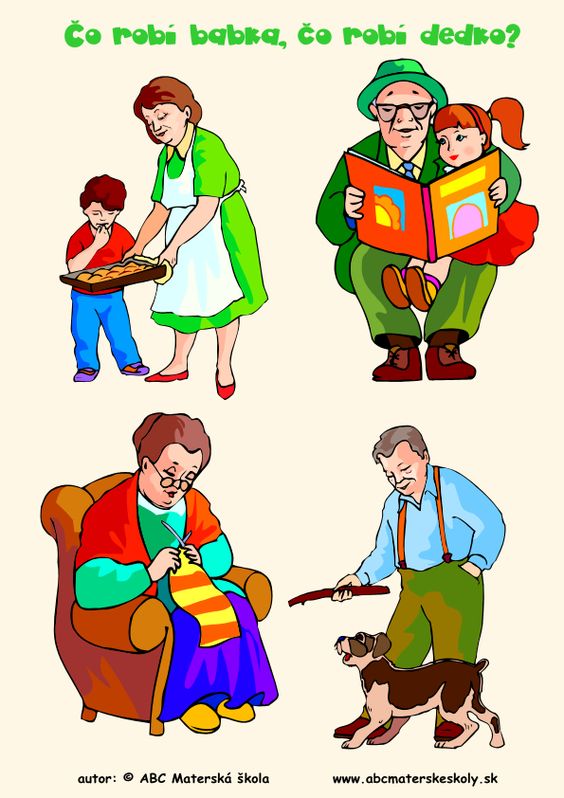 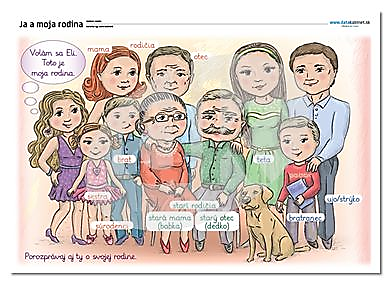 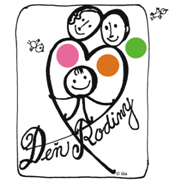 UTOROK:
UaK/ 161

Kresbou naznačiť charakteristické črty postavy 
(mama, otec, dieťa).
INŠTRUKCIE PRE DETI A RODIČOV:

MILÉ DETI, POZRITE SA NA OBRÁZOK.
 ČO JE NA ŇOM? ÁNO, DOM. A KTO BÝVA VO VAŠOM DOME? 
MAMIČKA, OTECKO, DETI... 
OBRÁZOK DOMU SI VYTLAČTE A CERUZKOU DOŇ DOKRESLITE  JEDNOTLIVÝCH ČLENOV VAŠEJ RODINY.
OBRÁZOK SI POTOM MÔŽETE VYFARBIŤ.
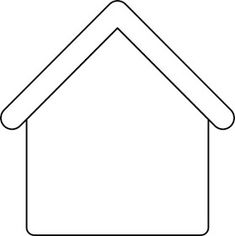 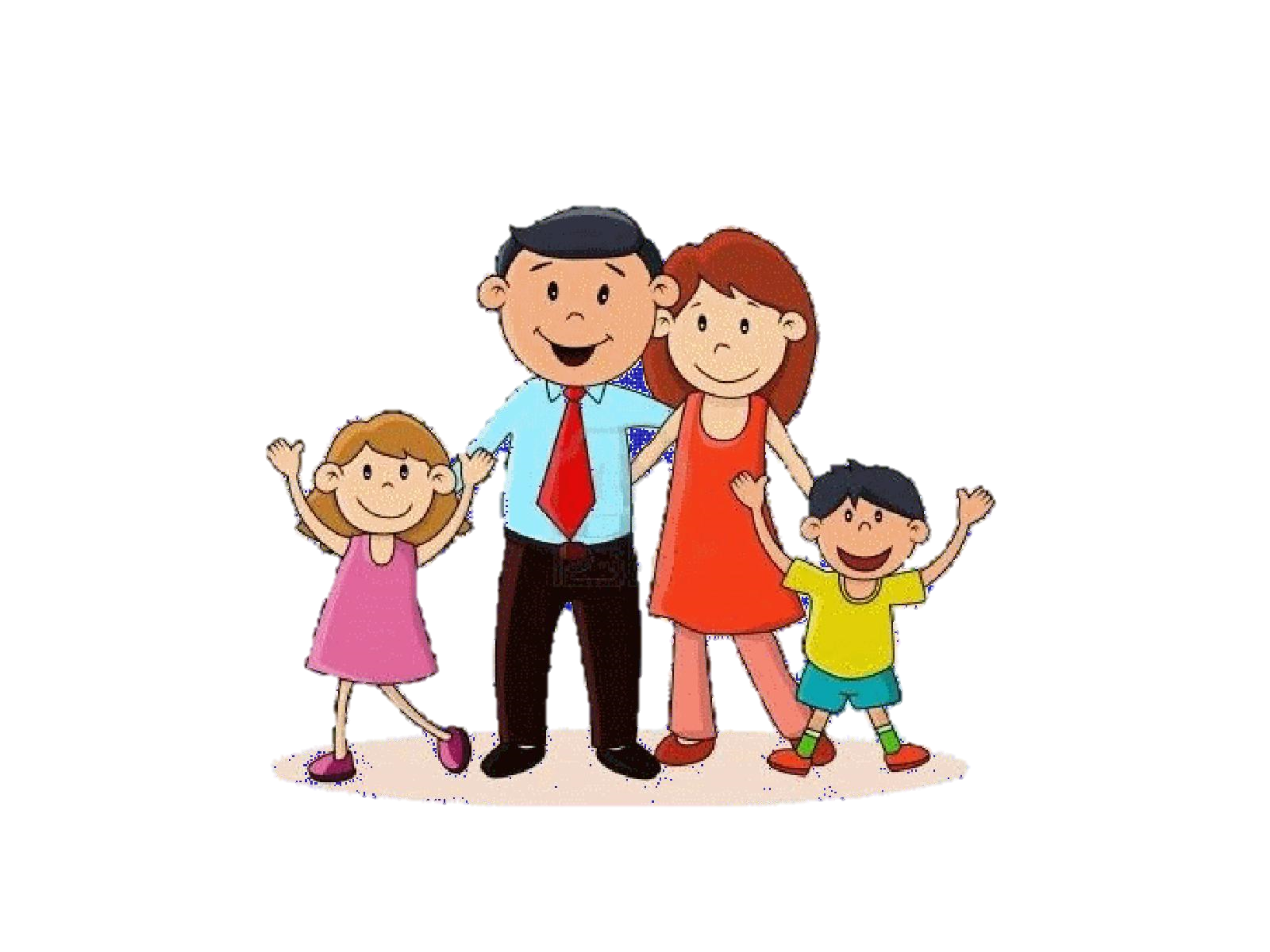 STREDA:
M/28
 Určiť počítaním po jednej na pracovnom liste počet detí/ zdvihnutých prstov (v obore do 5) a čiarou spojiť rodiny so správnym počtom detí.
INŠTRUKCIE PRE DETI A RODIČOV:

MILÉ DETI, DNES SA SPOLU POZRIEME NA OBRÁZOK, NA KTOROM SÚ VIACERÉ RODINY. 
KAŽDÁ RODINA MÁ RÔZNY POČET DETÍ, KTORÝ NÁM UKÁŽU ZDVIHNUTÝMI PRSTAMI NA RUKÁCH.
SPOJTE ČIAROU RODIČOV S ICH DEŤMI.
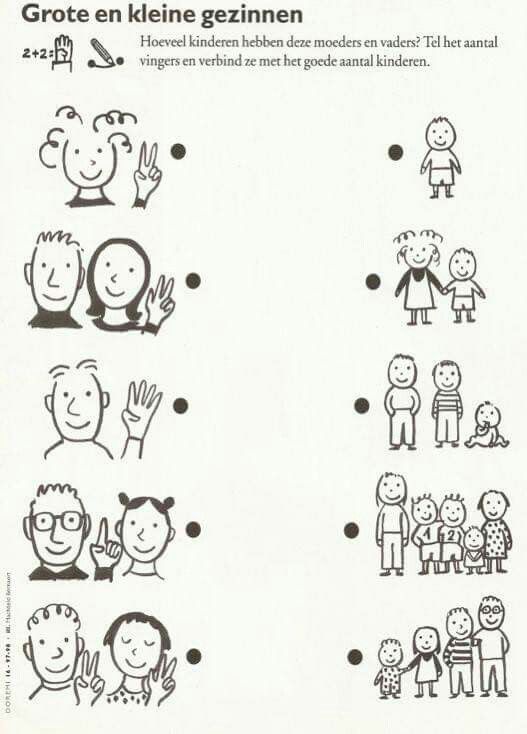 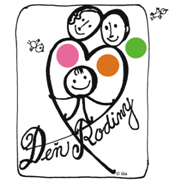 ŠTVRTOK:
JaK/7

Jazykovo správne, prirodzene, výrazne a čo najsamostatnejšie prednášať báseň o rodine.
INŠTRUKCIE PRE DETI A RODIČOV:

RODINA JE VEĽMI DÔLEŽITÁ, 
TO UŽ VŠETCI VIEME. 
A NA JEJ OSLAVU, 
SI DNES BÁSNIČKU SPOLU ZARECITUJEME...
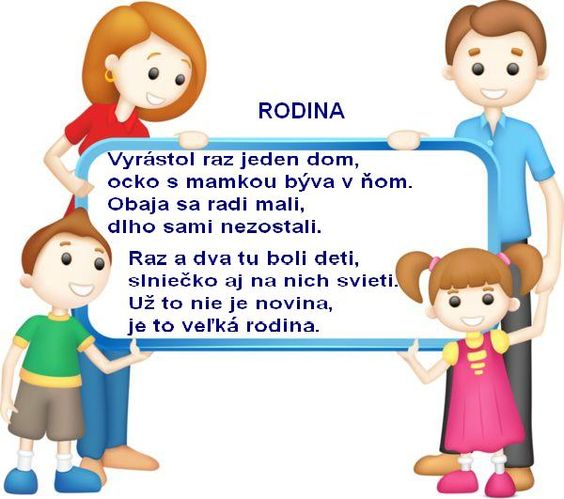 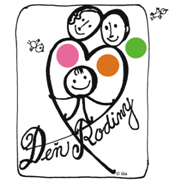 PIATOK:
ČaSP/124

Zostaviť z rozstrihaných obrázkov jednotlivých členov rodiny celé postavy podľa predlohy.
INŠTRUKCIE PRE DETI A RODIČOV:

MILÉ DETI, 
NAJSKÔR POPROSTE RODIČOV, ABY VÁM VYTLAČILI PRILOŽENÉ OBRÁZKY
 A POMOHLI VÁM ICH AJ ROSZTRIHAŤ.
Z ROZSTRIHANÝCH OBRÁZKOV ZLOŽTE CELÉ POSTAVY JEDNOTLIVÝCH ČLENOV RODINY PODĽA PREDLOHY.
OBRÁZKY SI MÔŽETE AJ VYFARBIŤ A POKÚSIŤ SA ICH POSKLADAŤ AJ BEZ PREDLOHY.
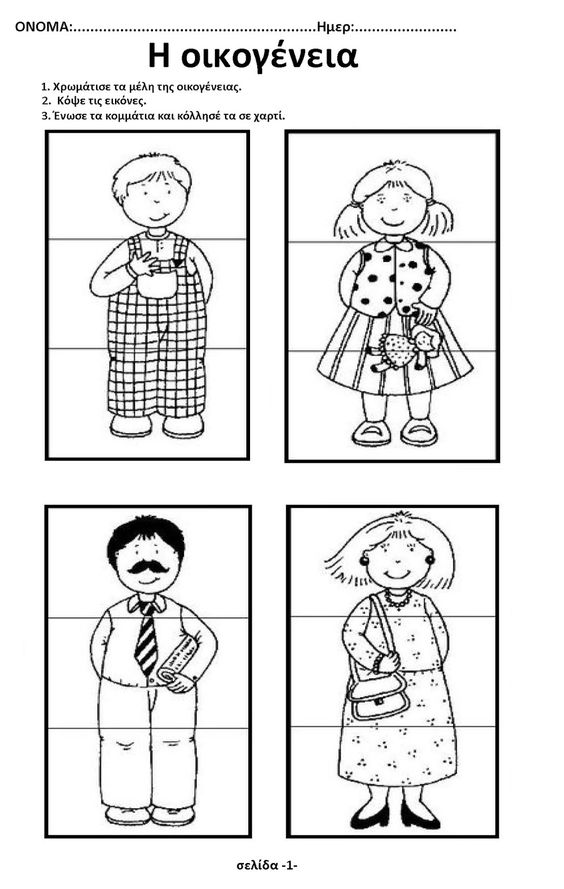 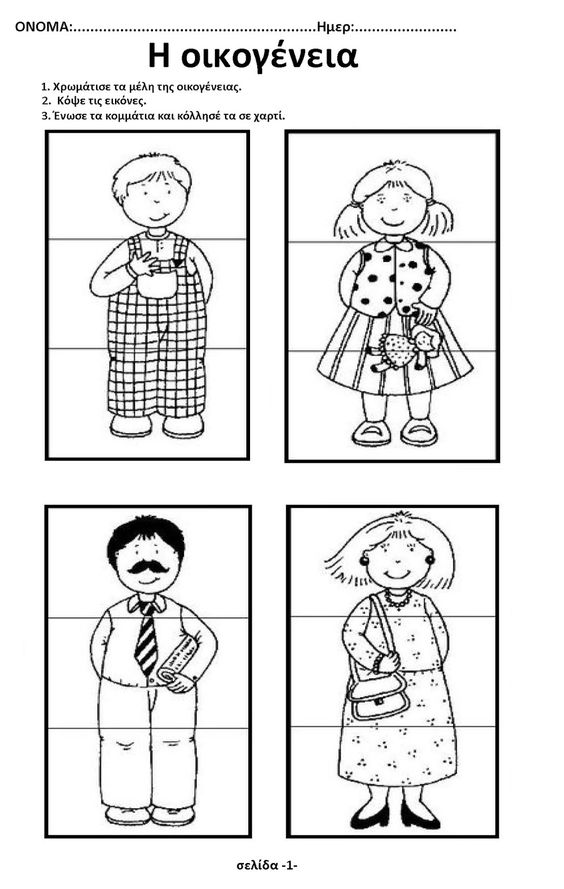 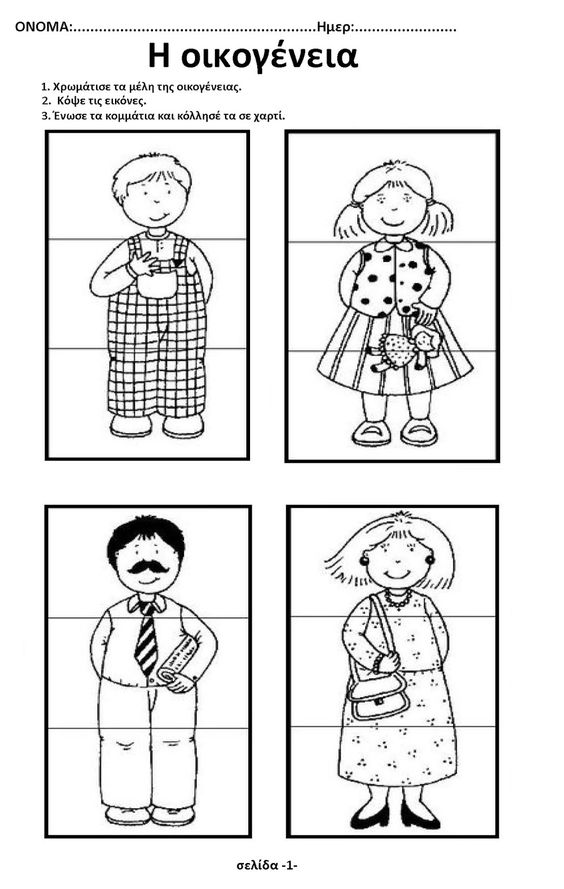 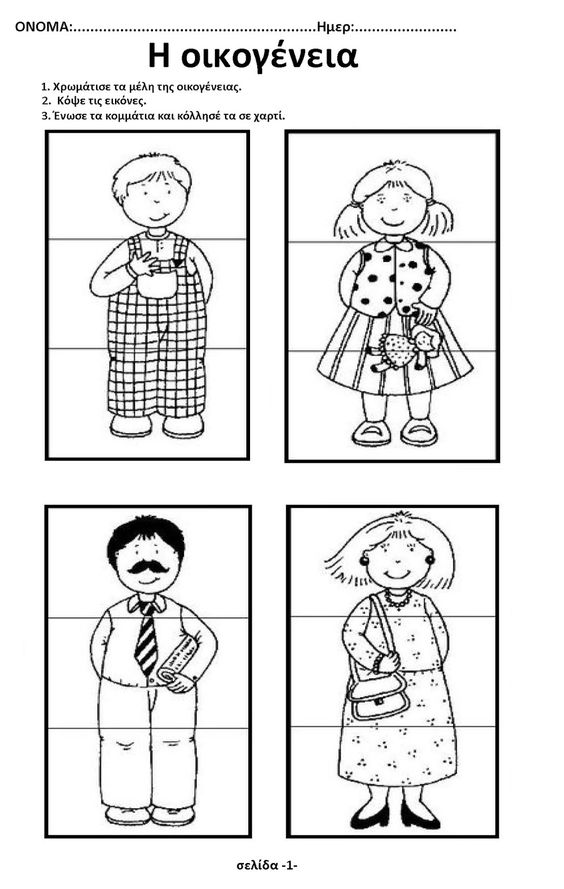 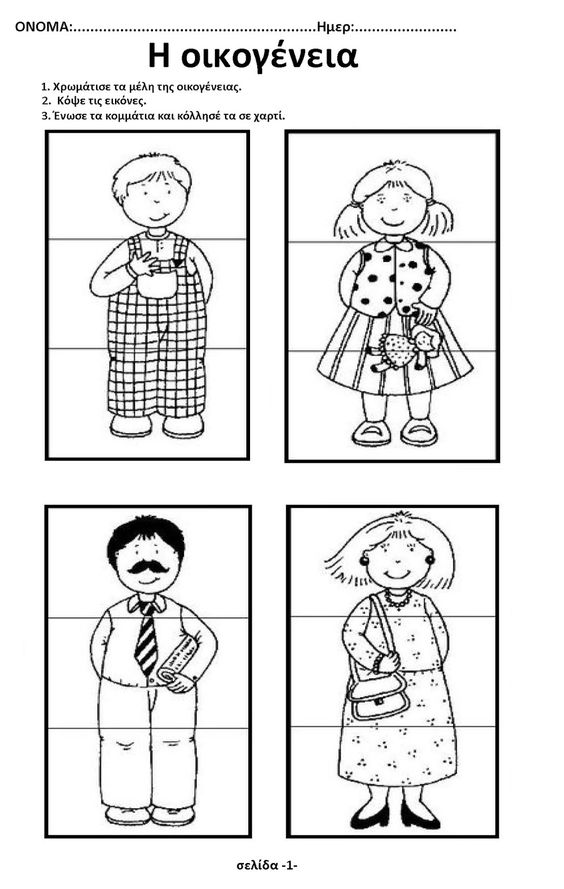 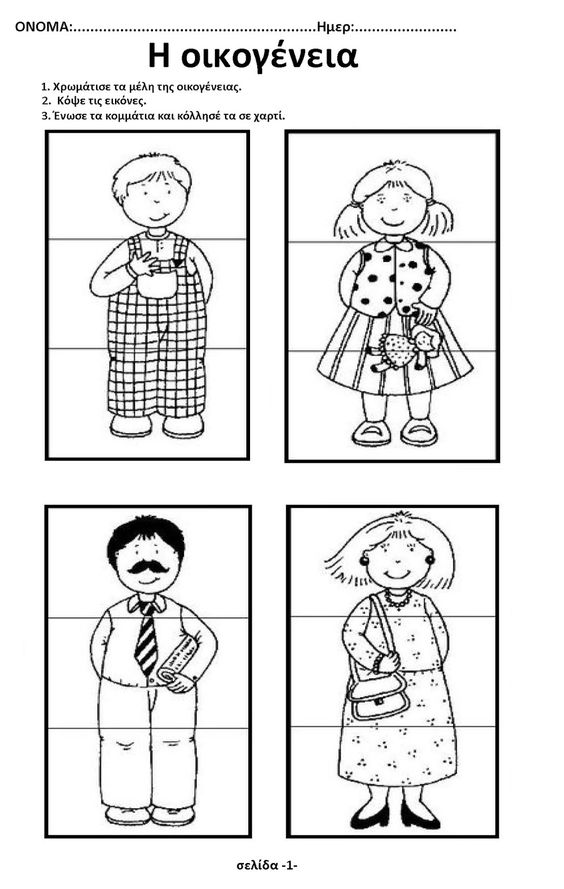 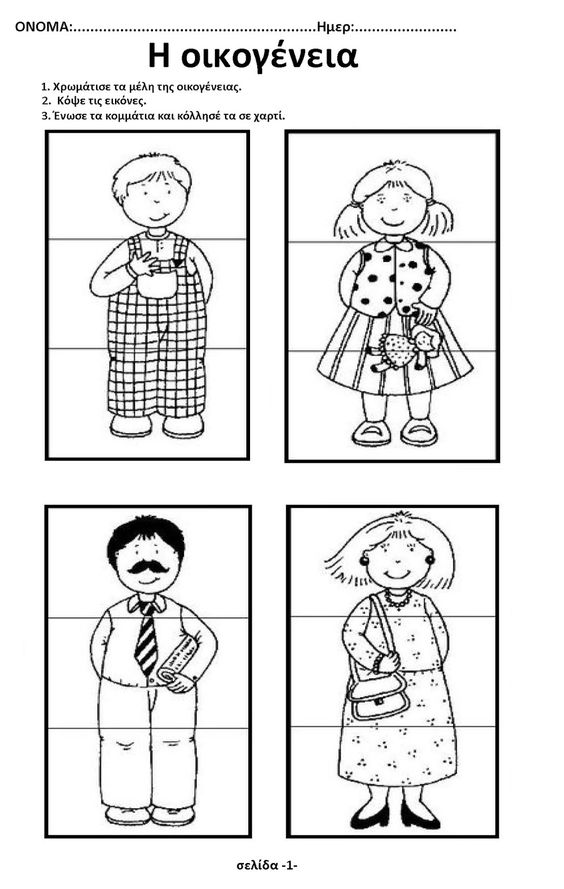 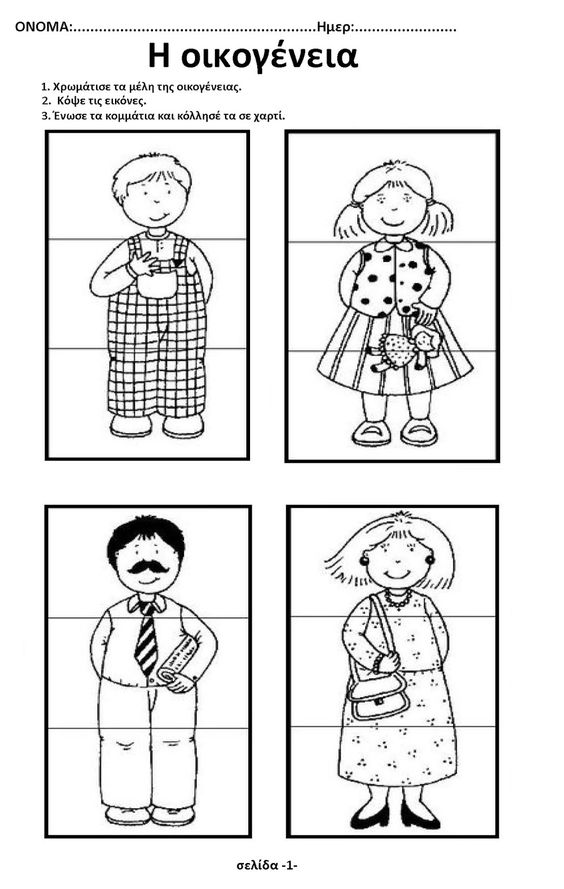 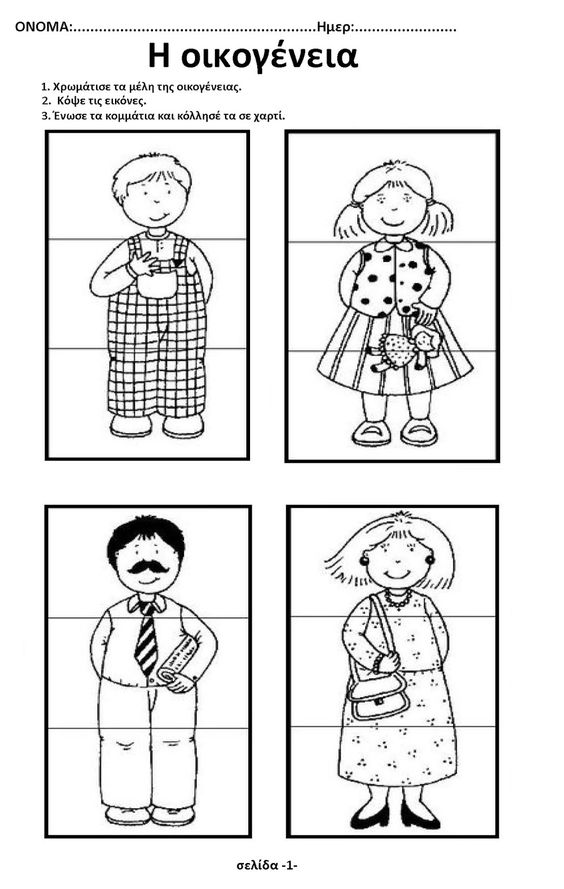 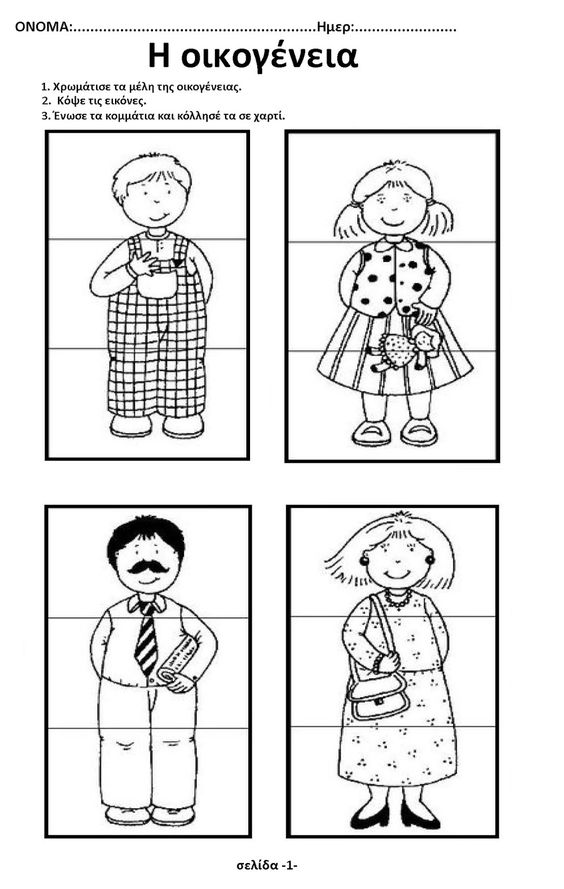 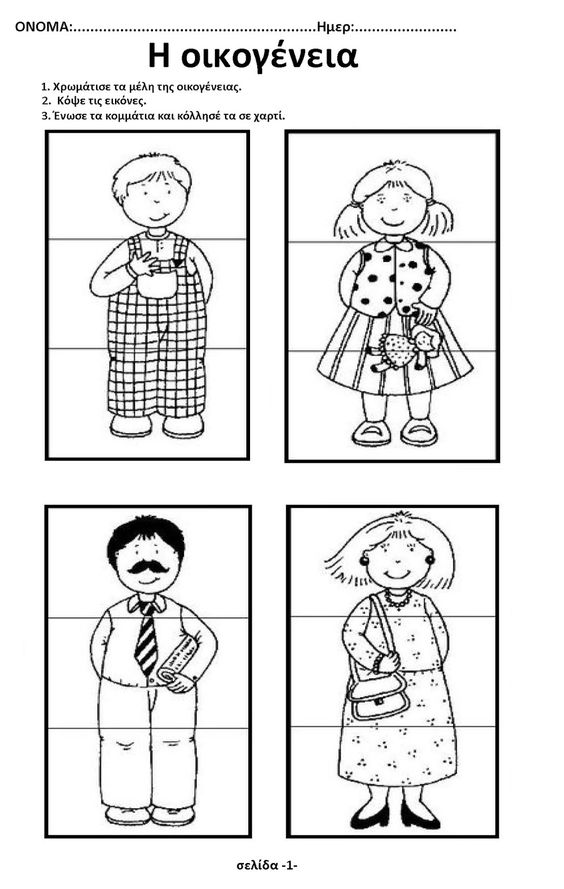 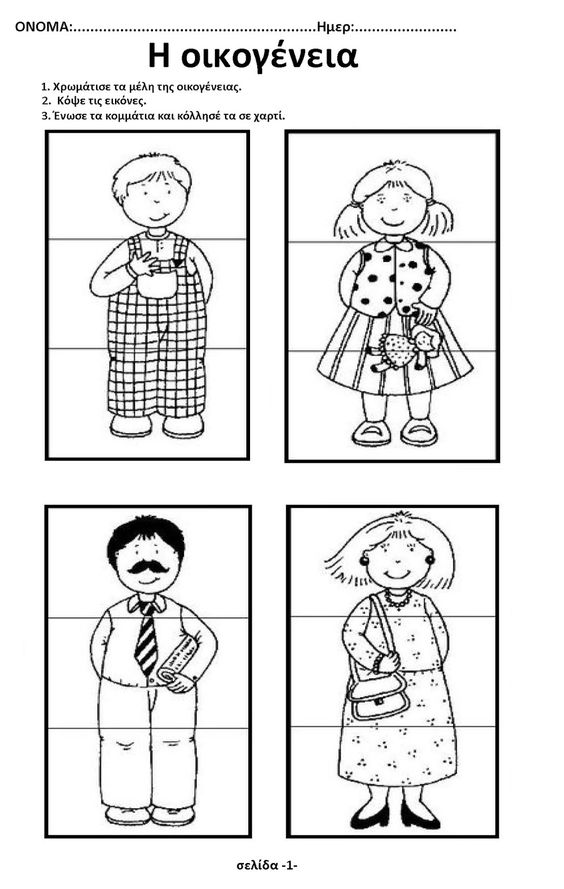 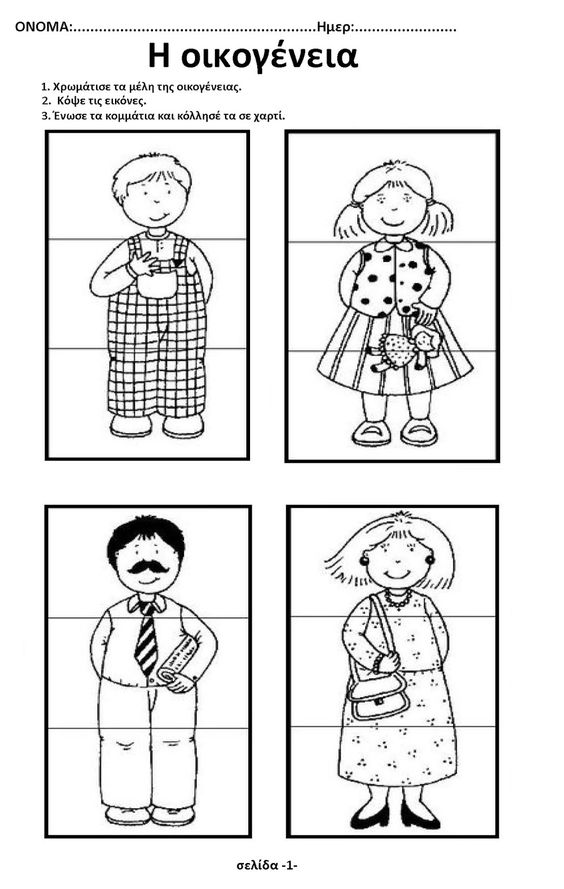 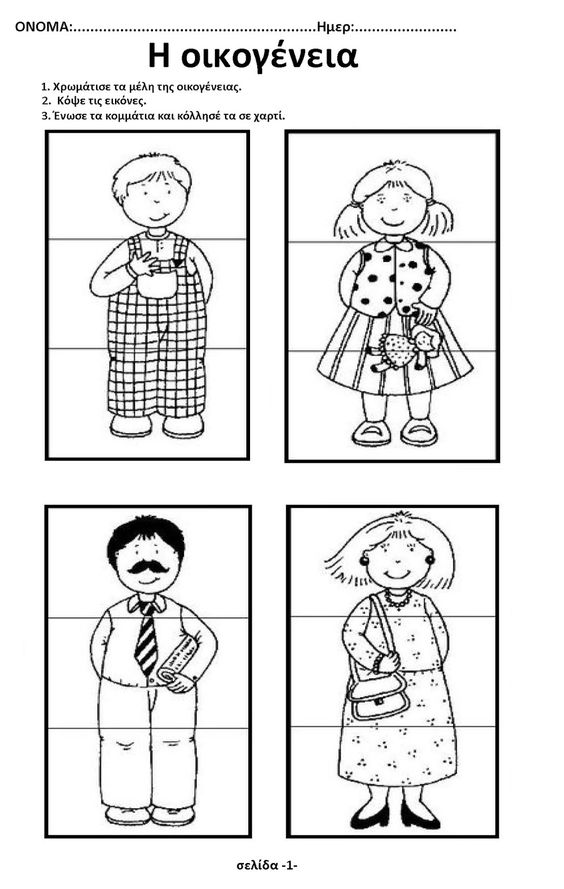 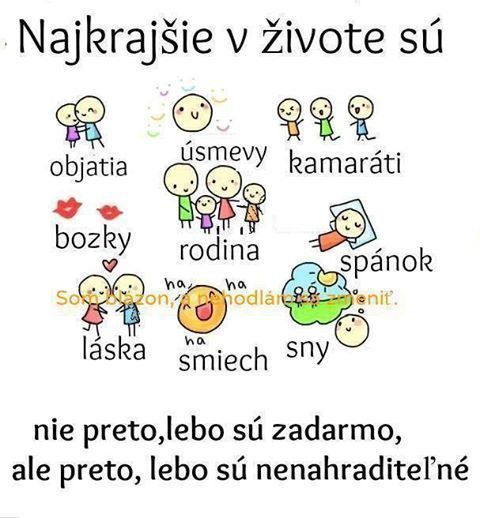